GEOGRAFIAL6 – COM’È DISTRIBUITA LA POPOLAZIONE
Corso 1 anno scuola secondaria superiore
www.jessicaCenciarelli.it
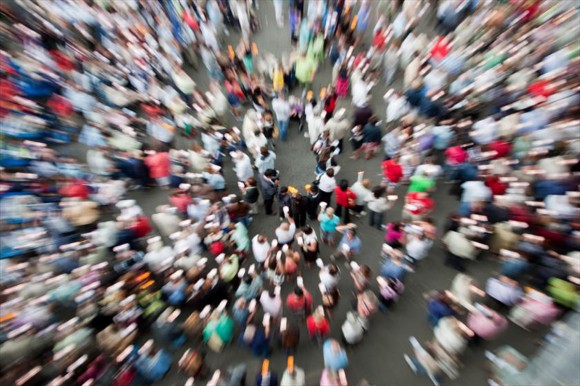 DISTRIBUZIONE
La distribuzione spaziale dei fenomeni naturali e dei fenomeni antropici (ovvero legati all’uomo) viene indagata nei suoi aspetti quantitativi e qualitativa dalla geografia che ne registra le variazioni nel corso del tempo.
www.jessicaCenciarelli.it
Parole nuove
Indovina il significato!
www.jessicaCenciarelli.it
www.jessicaCenciarelli.it
Parole nuovesoluzioni
…segue
www.jessicaCenciarelli.it
Parole nuovesoluzioni
www.jessicaCenciarelli.it
L’AMBIENTE, PRIMO FATTORE DI DISTRUBUZIONE DELLA POPOLAZIONE
CONDIZIONI 
FISICO-AMBIENTALI
FATTORI UMANI
DISTRIBUZIONE
della popolazione mondiale
Territori pianeggianti e collinari
Disponibilità di acqua dolce (fiumi, mari)
Vicinanza al mare
Clima favorevole
Regioni più favorevoli allo sviluppo della società
Sviluppo economico e tecnologico
Facilità degli scambi e delle comunicazioni
Distribuzione 
della popolazione mondiale
www.jessicaCenciarelli.it
Regione nord-occidentale e centrale dell’Europa (Italia inclusa)
Nord-est degli Stati Uniti (include la zona canadese dei Grandi Laghi)
Regione sino-giapponese incuse le Filippine
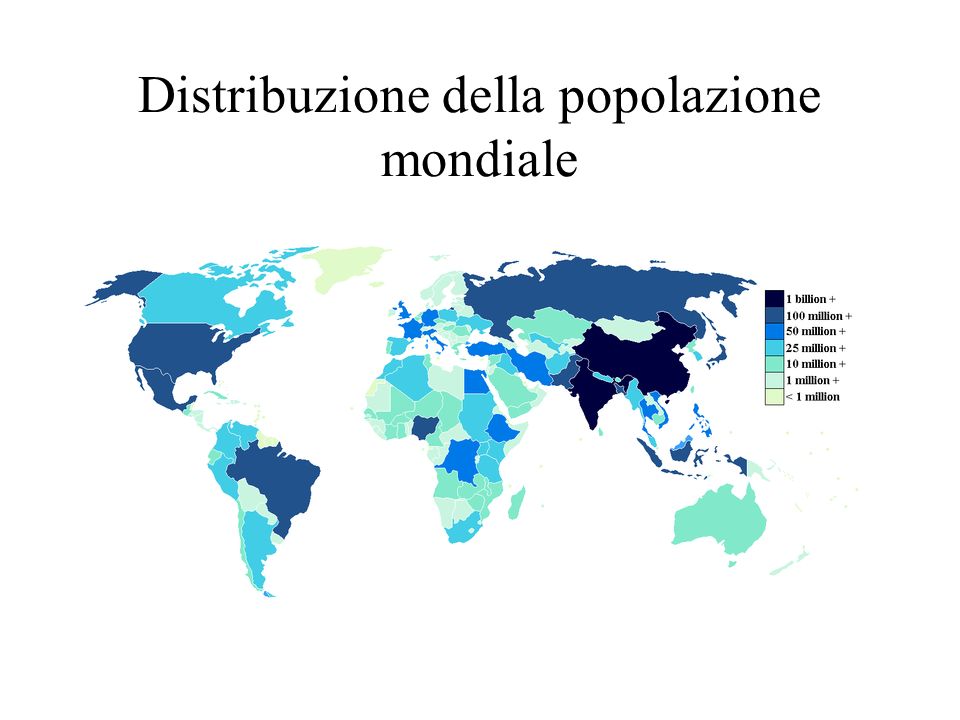 Regione indiana, dal Pakistan al Bangladesh
Altopiano del Messico centrale
Regione mediorientale: dalla Sira all’Egitto lungo il corso del basso Nilo
Sud-est del Brasile con una propaggine che include l’estuario del Rio de la Plata
Golfo di Guinea
www.jessicaCenciarelli.it
2007
UNA SVOLTA EPOCALE
Implicazioni:
Sociali
Politiche
Economiche
Ambientali
Popolazione urbana
Trasformazione dello stile di vita:
Strutture produttive
Lavoro
Qualità dell’ambiente
Sicurezza sociale
Popolazione rurale
In Cina e in alcuni stati africani l’inurbamento è così poderoso da superare le pianificazioni delle amministrazioni pubbliche
Tokyo: 					40 mln
In Francia e Italia il tasso di urbanizzazione tende leggermente a diminuire
Città del Messico, Seul, New York: 		23 mln
Il Cairo, Lagos: 		15 mln
Parigi, Londra	12 mln
www.jessicaCenciarelli.it
INDUSTRIALIZZAZIONE Ed espansione Urbana
Tempi e modi differenti
nella varie aree del mondo
1°esplosione
urbana
XIX
2° esplosione
urbana
1950 a oggi
www.jessicaCenciarelli.it
INDUSTRIALIZZAZIONE Ed espansione Urbana
XIX
secolo
1° esplosione
urbana
ITA
Triangolo industriale
RIVOLUZIONE INDUSTRIALE
Europa, USA, Giappone
GER
Bacino minerario Ruhr
USA
Risorse minerarie
e/o posizione geografica (porti)
1800  1900
23 -> 135 città (100.000 abitanti)
Forza lavoro dalle campagne
Capitali
(sedi decisionali politica-economia)
Banche e trasporti
Insediamenti
produttivi
FRAGB
[Speaker Notes: Le Capitali si dotano di banche e trasporti: così attirano i insediamenti produttivi i quali a loro volta attraggono forza lavoro (in Francia e GB).
Diversa la situazione in Italia dove l’impulso parte dal triangolo Milano-Torino-Genova. Ancora diverso l’input in Germania e negli Stati Uniti (New York, New Orleans, Chicago (dal 1840 al 1890 passa da 5000 abitanti a 1 mln)]
www.jessicaCenciarelli.it
iL turno dei paesi in via di sviluppo
Dal 1950
a oggi
2° esplosione
urbana
Sviluppo economico-sociale
Paesi 
in via di sviluppo
Grandi città in transizione demografica
La crescita urbana
Elevatissima povertà rurale
200.000 migranti 
ogni giorno (giovani)
Comportamenti rurali
Alto tasso di natalità
Buona qualità della vita a prezzi contenuti
Piccoli e medi centri dei paesi avanzati ben collegati con i centri maggiori
[Speaker Notes: 1° differenza: la crescita urbana non è stata accompagnata da uno sviluppo economico e sociale.
I Centri attraggono: contadini, braccianti, piccoli proprietari, profughi. Sono soprattutto giovani in cerca di un futuro migliore.
Anche i piccoli e medi centri dei paesi avanzati sono toccati da questo incremento.]
GEOGRAFIAL6 – COM’È DISTRIBUITA LA POPOLAZIONE
Corso 1 anno scuola secondaria superiore
Bibliografia: AA.VV., LIMES corso di storia e geografia, vol 1, Pearson
www.jessicaCenciarelli.it